Entrenamiento en pruebas objetivas
Gestión Humana
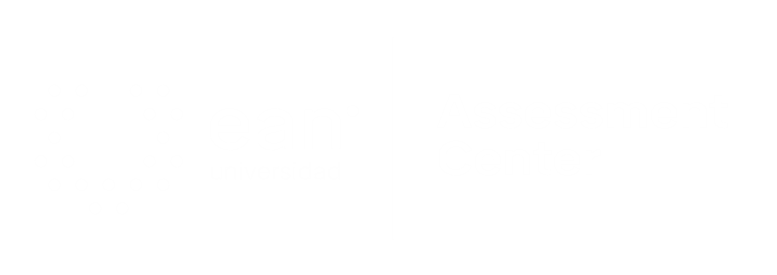 Apreciados docente y estudiantes
El siguiente entrenamiento está diseñado para que puedan familiarizarse con la estructura y funcionamiento de las pruebas objetivas. Con este documento ustedes tendrán la posibilidad de conocer en detalle los principales componentes de los ítems que conforman la prueba objetiva.

Este entrenamiento ha sido construido con información equivalente a la que se encuentra en las pruebas reales, por lo que se espera que los estudiantes obtengan herramientas esenciales para su apropiado desempeño en las pruebas.

¡Bienvenidos!
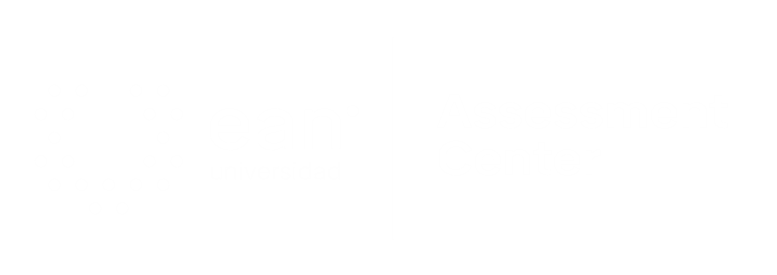 Comencemos…
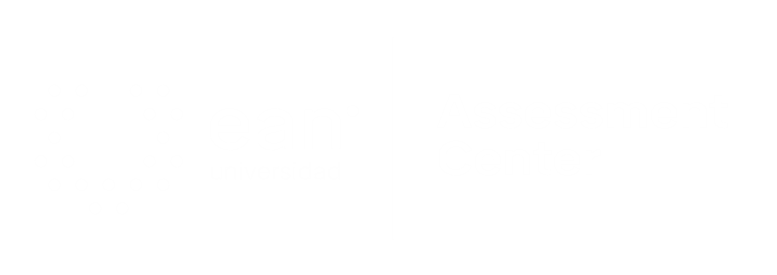 1. Caso o situación problémica
Una compañía multinacional está buscando un gerente de Gestión Humana para potencializar el desempeño organizacional con el fin de lograr un mayor crecimiento. Teniendo en cuenta que el marco estratégico estará fundamentado en diferenciarse por calidad y contar con procesos innovadores de recursos humanos, el gerente general ha relacionado los siguientes énfasis en la búsqueda del ejecutivo.
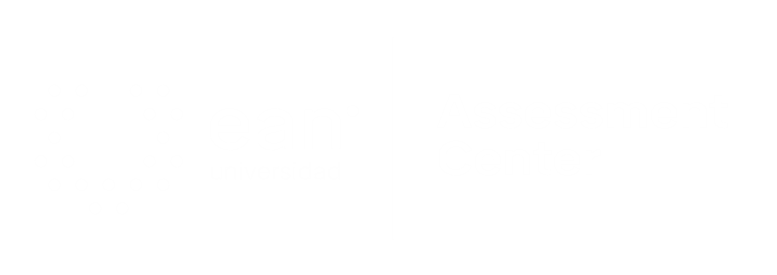 Enunciado
¿Cuál es el énfasis en la búsqueda del ejecutivo?
Opciones de respuesta
a. En la estrategia y en la calidad de vida del trabajador.
b. En la eficiencia organizacional y en el control.
c. En el cambio y en la cultura organizacional
d. En la disciplina y la capacitación.
a
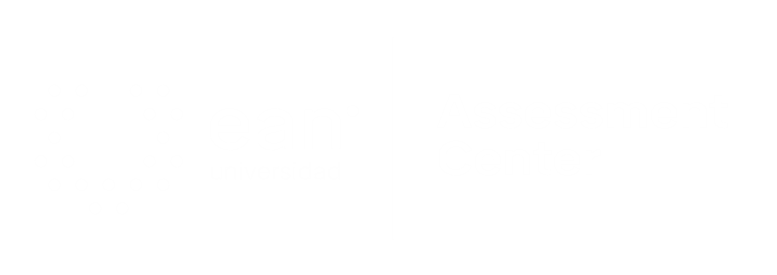 2. Caso o situación problémica
La alta dirección de la empresa le ha solicitado que desarrolle un modelo de competencias genéricas que le permita fortalecer los valores corporativos y la estrategia diferenciadora en alta calidad, con unos comportamientos unificados para todos los colaboradores de la organización.
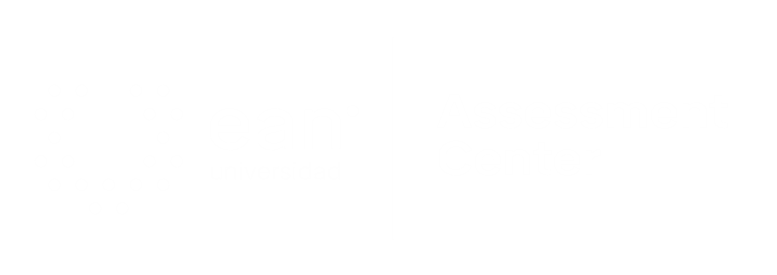 Enunciado
¿Cuál de los modelos de competencias utilizaría usted?
Opciones de respuesta
a. Competencias por familia de cargos.
b. Competencias clave o transversales.
c. Competencias por nivel.
d. Competencias laborales.
b
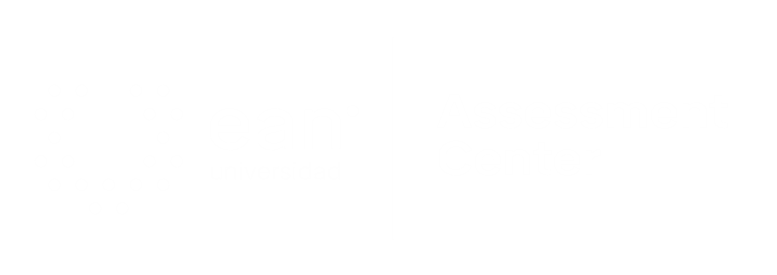 3. Caso o situación problémica
Con el propósito de mejorar el proceso de selección de personal, y para que el mismo se ajuste al modelo de competencias, usted ha solicitado a su gerente de Gestión Humana que implemente la entrevista por incidentes críticos, ya que ha observado que la metodología del proceso de selección y, en especial, de las entrevistas no está alineada al proceso.
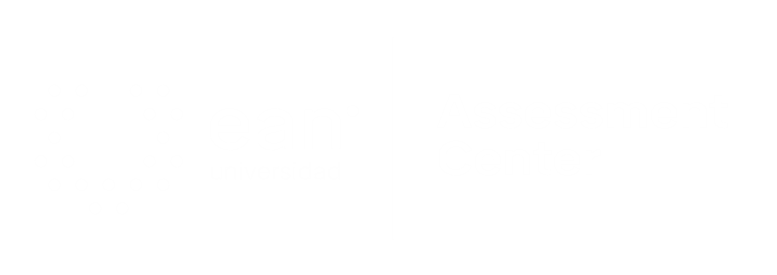 Enunciado
Así las cosas, han solicitado que la entrevista se focalice en especificar:
Opciones de respuesta
a. Los sucesos de la vida del candidato que le causaron gran impacto.
b. Del candidato, los comportamientos concretos del pasado que están relacionados con las competencias que se buscan en la organización.
c. La potencialidad y el talento que puede desarrollar el futuro candidato en la organización.
d. La fortaleza del candidato en su capital relacional.
b
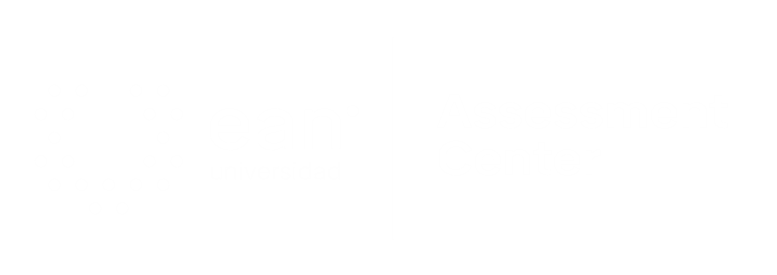 4. Caso o situación problémica
Su empresa está expandiéndose a nivel nacional y es necesario que el proceso de reclutamiento pase de ser pasivo, a ser eminentemente activo. Para eso, usted le ha solicitado a su gerente de Gestión Humana que modernice el proceso de reclutamiento.
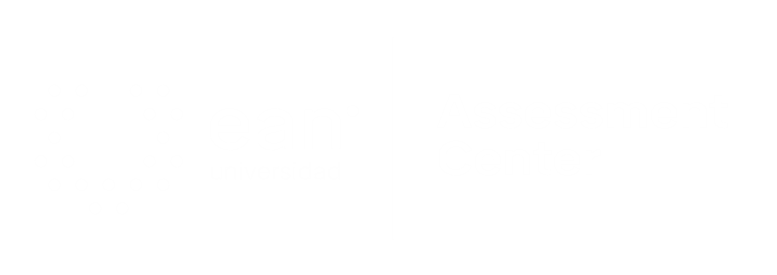 Enunciado
¿Qué estrategias puede implementar en el proceso de reclutamiento?
Opciones de respuesta
Utilizar Jerga de marketing para posicionar la empresa como diferenciadora y atractiva para el nuevo talento.
Usar más avisos en internet.
Utilizar juegos interactivos en el proceso.
Utilizar más avisos en los periódicos de mayor circulación.
a
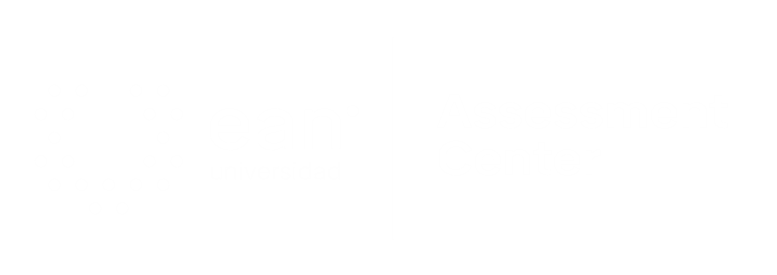 5. Caso o situación problémica
Usted necesita establecer los pasos iniciales para mejorar su estrategia de compensación salarial ya que tiene planeado atraer personas con talento superior a su organización. Como paso inicial de este proceso ha solicitado que se revise la EQUIDAD INTERNA
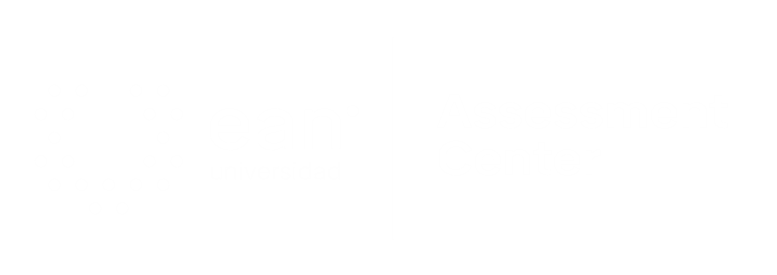 Enunciado
¿Cuál de los siguientes aspectos considera usted se debe tener en cuenta para desarrollar el proceso de equidad interna?
Opciones de respuesta
a. Garantizar que el pago en el mercado esté acorde con el pago que se hace al interior de la organización.
b. Garantizar que, a responsabilidades similares en la organización, se realizan pagos similares.
c. Garantizar que a las personas que tengan más estudios, se les pague correctamente.
d. Garantizar que las personas con más antigüedad en la empresa reciban mayor remuneración.
b
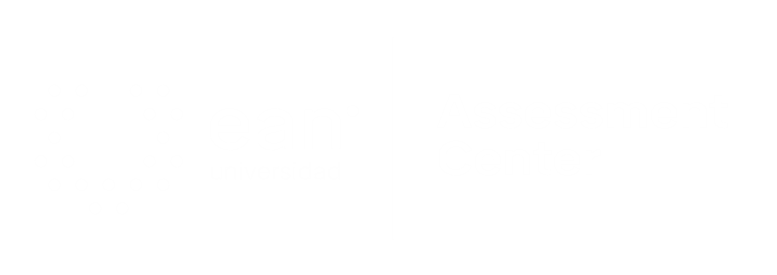 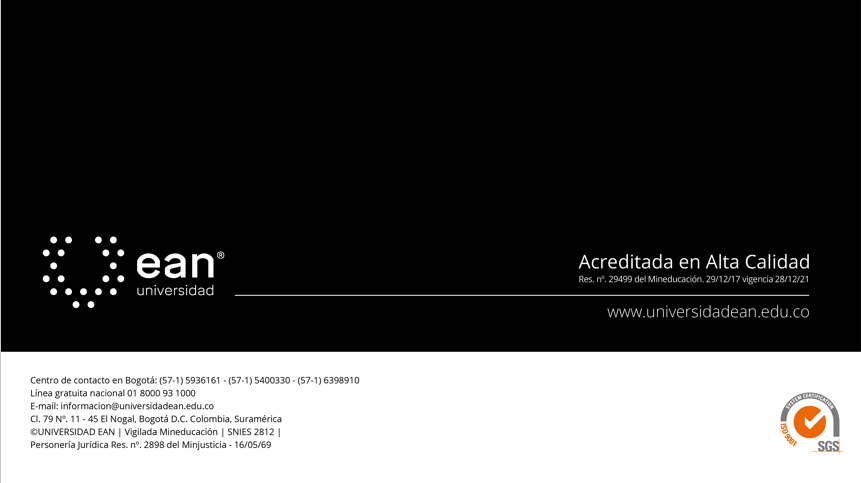